NEUTRON CYCLE IN AN INFINITE THERMAL REACTOR
A THERMAL REACTOR contains 235U and 238U
Thermal neutrons induce fission in 235U
½ mv2 ~ kT ~ 0.025 eV at 20oC       v ~ 2200 m s-1
Consider M neutrons  of energy ~ 2 MeV produced by the thermal fission of 235U and consider the possible reactions they can undergo.   Define :-
 FAST FISSION FACTOR e
Possibility that a few fast neutrons cause (Fast) fission in 238U
e  is fraction slowing down below 1 MeV 
	(below which sf  0 for 238U)
 RESONANCE ESCAPE PROBABILITY p
Some neutrons are captured in 238U resonances
p is the fraction that escape capture while slowing down and increases as the moderator to fuel ratio increases
Lecture 18
1
THERMAL UTILISATION FACTOR f
f is the fraction of thermal neutrons absorbed in the fuel (i.e. they escape capture in moderator or coolant)
Note that f decreases as the moderator to fuel ratio increases
		FUEL UTILISATION FACTOR h
 h is the average number of fission neutrons produced per   
    neutron absorbed in the fuel
Lecture 18
2
EXAMPLE:-Calculate h for natural uranium for induced fusion with 2 MeV neutrons and thermal neutrons. Assume that 2.5 neutrons are produced for each fission and that the fission and capture cross sections in barns are :- 		     238U				    235U 		sf	 sC 			 sf 	 sC 2 MeV		0.6	0.2			1.3	0.0Thermal	0	3.0			580	100
h= n x sf / sA = n x sf / (sf + sC)  for the fuel
For UNAT (2 MeV) 	sf = 0.007 x 1.3 + 0.993 x 0.6 = 0.60
                  and      	sC = 0.007 x 0.0 + 0.993 x 0.2 = 0.199
So 			 h= 2.5 x 0.60 / (0.60 + 0.199) = 1.88
For UNAT (Thermal) 	sf = 0.007 x 580 + 0.993 x 0.0 = 4.06
                  and      	sC = 0.007 x 100.0 + 0.993 x 3.0 = 3.68
So 			 h= 2.5 x 4.06 / (4.06 + 3.68) = 1.31
Lecture 18
3
SCHEMATIC OF ONE CYCLE
So for an infinite system (no losses from leakage) the reproduction constant is
For finite systems extra factors must be  included to allow    
  for leakage of neutrons
Lecture 18
4
Optimising the Design
The parameters f, p, h and so k∞ depend on the moderator to fuel ratio NM / NF, enrichment of the fuel and also the geometric design of the reactor.
For homogeneous reactors a chain reaction is not possible for a natural uranium-graphite reactor. (It is using UO2SO4 with D20).
e.g. For NM / NF = 300:-  
			f=0.85, p= 0.66, h= 1.33  yielding k∞ = 0.744
Increasing the ratio NM / NF increases p and reduces f
Concentrating the fuel into rods reduces the absorption and so increases p .
An optimised design using fuel rods in a graphite moderator yields a chain reaction in a natural uranium-graphite reactor.
e.g.  Calder Hall and Fermi’s first reactor in Chicago
Lecture 18
5
TYPICAL VALUES
e ~ 1.02   
i.e..2% extra neutrons from fast fission in 238U
p ~ 0.88   
i.e..12% neutrons are captured in resonances  238U
     238U(n,g)239U then (b-) 239Np and (b-) 239Pu 
f ~ 0.88   For MAGNOX reactors
  ~ 0.66   For AGR (sC in stainless steel)
h ~ 1.33 For MAGNOX reactors
   ~ 1.77   For AGR (2.3% 235U)
Enriching the fuel from 0.7% to 1.6% changes h from 1.33 to 1.60
For a homogeneous U - graphite reactor this increases k∞ from 0.75 to 1.03 
The MAGNOX reactors use UNAT with a lattice structure
Lecture 18
6
LEAKAGE IN FINITE SIZE REACTORS
FAST NON-LEAKAGE PROBABILITY   PNLf = fraction of neutrons which do NOT leak out of the  reactor as they are slowing down
2) THERMAL NON-LEAKAGE PROBABILITY   PNLTh is the fraction of THERMAL NEUTRONS which do NOT leak out of the reactor

	Thus the EFFECTIVE REPRODUCTION CONSTANT for an OPERATING REACTOR is
ENERGY PRODUCTION
 The maximum reasonable power density is ~ 50 MW / m3  
   limited so that
 heat can be removed safely
 neutron flux does not destroy the structure
 Let f be the flux density of neutrons (m-2 s-1)
  Then Fission Rate = f A N sf dx where
A is area over which flux exists
N is No. of fissionable nuclei ( 0.7% in UNAT) and   A dx = dV
Lecture 18
7
So Fission Rate per unit volume    = f N sf 
For natural uranium A~238 and density rU = 20000 kg m-3 
      so N = 0.007 x 20000 / (238x1.67 .10-27)
           = 3.5 1026 m-3 
		sf = 577 barns for  thermal neutrons + 235U
Take energy per fission    Ef  ~ 200 MeV
Then Rate of Fissions    R = 50 MW m-3 / Ef = f N sf
	R =  f x 3.5.1026 x 577.10-28 = 50.106  / (200 x 1.6.10-13)
Then   f ~ 1017 m-2 s-1

              CONSUMPTION OF 235U
    For 50 MW m-3 need 50 106 / (200 106 x 1.6 10-19) 
    = 1.56 1018 fissions s-1 m-3
Lecture 18
8
Expressed in mass of 235U per day :-
  		 1.56 1018 x 235 x 1.66 10-27 x 3600 x 24
  		= 0.053 kg m-3 / day consumed by fission
Some  235U is consumed by neutron capture as sC = 101 barns
Allow for this by scaling by (sf + sC) / sf 
Total consumption of 235U is  0.053 x (sf + sC) / sf 
	= (577+101) / 577 x 0.053
	= 0.062 kg m-3 / day 

COMPARISON WITH OTHER FUELS
The raw cost of natural uranium is ~ 90$ per kg
However enrichment and fabrication of fuel rods leads to a cost of ~ 0.4p / kW hr
This compares to ~1.5p / kW hr for coal
These figures assume an efficiency of ~34%   and are a snapshot in time.  They will vary with time.
Lecture 18
9
The main overall cost / kW hr is dominated by the capital cost of the nuclear plant  (decommissioning costs included) over 25 years
Typically capital expenditure is ~ 60% of the cost and       fuel ~ 18%
Other technologies incur additional charges
Coal and gas will incur costs for reducing the CO2 in the range of £0 - £30 per tonne
~28% capital / 34% fuel / 23% CO2
Wind power must include back-up capacity
~ 52% capital / 30% standby
The above fractions were taken from a report from the Royal Academy of Engineering 2004  ‘The Cost of Generating Electricity’
Lecture 18
10
This and other reports are reviewed in ‘The Economics of Nuclear Power’, Uranium Information Centre Ltd                            
			http:// www.uic.com.au/nip08.htm
The following table is from the Royal Academy of Engineers 2004
Costs will vary over time and country (e.g. see p 235 in textbook)
			Present day costs of generating electricity           	
				(p / kW hr) from new plant
Lecture 18
11
EXAMPLE:- Define the ‘Thermal Utilisation Factor’ f.A reactor consists of a homogeneous mixture of natural uranium and graphite with a ratio of 200 : 1 carbon atoms to uranium  atoms. Calculate a value for f assuming that all other components in the reactor may be neglected. [ Natural uranium is 99.3% 238U and 0.7% 235U . Assume sA(235U)= 678 b, sA(238U)= 2.75 b and sA(12C) = 0.0045 b.]
The thermal utilisation factor f is the fraction of thermal neutrons 
absorbed in the fuel 
(i.e. escaping capture in the moderator, cladding or coolant)
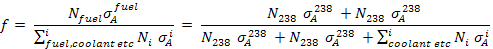 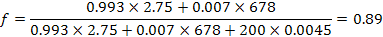 Lecture 18
12
EXAMPLE:- A natural uranium thermal fission reactor operates at a thermal power output level of  2 GW. Calculate the rate of 235U undergoing fission per second assuming that the energy release per fission is 200 MeV. Calculate the rate of production of 239Pu in kg/yr due to thermal neutron capture only assuming that all the neutrons captured in 238U lead to the production of 239Pu.[ Assume that for thermal neutrons 235U has a fission cross section sf = 580 b while 238U has  a capture cross section sc = 2.7 b. Natural uranium contains 0.7% of 235U ] .
Lecture 18
13
Consumption of 235U by fission     NF = 2(GW) / 200 (MeV / fission) 
 	= 2 x 109 / (200 x 1.6 x 10-13) = 6.25 x 1019 	atoms / second

	For the fission reaction 		NF = F x sF(238U) x N235 
	where N235 is the number of 235U atoms 
	           
	For production of 239Pu  		Nprod= F x sC(238U) x N238						                					
where  N235 / (N235+ N238) = 0.007 so  N238 / N235  = 141.9					           
 Nprod / NF =  F x sC(238U)x N238 / F x sF x N235 = 141.9 x 2.7 /580 = 0.66			           
	
No. atoms of 239Pu per second = 0.66 x  6.25 x 1019  
				       =  4.12 x 1019 atoms per second	           

So mass of 239Pu produced per year  
  = 4.12 x 1019 x 1.66 x 10-27 x 239 x 60 x 60 x 24 x 365.25 = 516 kg yr-1
Lecture 18
14